Welcome
To A  Short Presentation   
                  of 
Allcare  & Allied Services, LLC
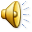 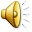 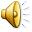 Who Are we?
Allcare & Allied Services, LLC is a homecare agency (nonmedical)

Allcare Homecare Agency 

AAS Homecare Agency  (An acronym of Allcare & Allied Services, LLC)
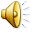 [Speaker Notes: Allcare & Allied Services, LLC  is Homecare agency , we are known as Allcare Homecare or AAS homecare an acronym of our name]
Our Locations
Two Main Locations

117  Abbey Terrace,
    Drexel Hill, PA 19026

219 Morton Avenue
    Folsom, PA 19033
  
Other locations
Montgomery and Philadelphia Counties
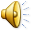 [Speaker Notes: We currently have 2 main locations , 117 Abbey Terrace, Drexel Hill, PA  and 219 Morton Avenue, Folsom, PA , we also have other locations in Montgomery and Philadelphia counties]
Service Counties
Delaware                                  Chester

Philadelphia                            Montgomery
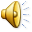 [Speaker Notes: Presently Allcare & Allied  Services is legally licensed and insured to provide homecare services in Delaware , Philadelphia, Chester, and Montgomery.]
Offices / Programs
Office of Developmental Program/ Intellectual Disability

Office  of  Developmental Program / Bureau of   Autistic Services

Office of Long Term Living
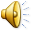 [Speaker Notes: We are enrolled in waivers programs in office of developmental program/ intellectual disabilities,  Bureau of Autistic Services, and Office of Long Term Living]
Our Waivers
We are enrolled  in  Seven different  program waivers
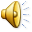 [Speaker Notes: We are currently enrolled in 7 different program waivers]
Our Waivers
ODP/ID
OLTL
Person/Family Directed Support

OD/BAS
 Adult Autism Waiver
OBRA
ACT 150
COMMCARE
INDEPENDENCE
ATTENDANCE CARE
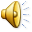 Program services
ODP/ ODP -BAS
LONG TERM LIVING
Respite  In-home
Respite out-of-home
Community Inclusion
Special Skill building 
Temporary Crisis
Respite 
Personal care
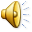 Our Clients
Waivers
Private
Determined through COSA, PCA, Montgomery, and Delaware counties  based on client’s:  
Ages 
Income  
Level of care
Duration of care
Payment
Medicaid
Private Individuals regardless of age , but need and it is:
Non income dependent
Self determined level of  care
Self determined duration of care
Non Medicaid /Medicare
Out of pocket /Private pay
Negotiable/ flexible
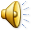 Who are our caregivers ?
Agency staff
Family /Friends/ loved ones
RN
LPN
CNA
HHA
PCA
CI
Skill builders
Qualified loved ones /family members not living under the same roof 
 Trained
Documented
Backgrounds checked
medical/ physical exam
“COMPETIVE PAY RATES FOR CAREGIVERS”
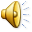 What we do differently from others
Common Concerns
Our Approach
Hiring Process
Best qualified
Certificates  verified
Regular  training
Backgrounds checked: police clearance, child abuse clearance,  FBI Finger Print
Work reference checked
Competency test
Medical / physical  checked
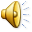 Caregivers’ Basic Trainings
All Caregivers
Special Trainings
HIPAA
Compliance
OSHA
Disease transmission prevention 
Crises prevention 
Good communication
 Good documentation
Competency training
All trainings required                 by ODP/ID, BAS, and OLTL

	First Aid, CPR/AED  annual certification
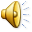 Other trainings
Proper body mechanics, transfers, and assisting with mobility
Delivery of personal care
Safety, accident prevention, universal precautions
Food, nutrition, meal preparation, feeding, eating
Supervision
Documentation
Client’s rights, confidentiality, and privacy
Communication
Proper use and maintenance of medical equipment
Toileting, incontinence
Medication, disposal of, setting up( not all staff)
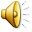 Our Services
Alzheimer’s care
Adult Autism Care
Ambulation assistance
Companion services
Continence care
Feeding of client
Light house keeping
Meal planning and preparation
Medication reminders
Personal cares
Positioning of clients
Protective oversight ( for wandering and fall risk client)
Respite cares
Shopping and errands
Transferring of client
Private Duty Nursing
e.t.c
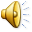 What we do differently from others
Common Concerns
Our Approach
Provider-Client 
      Relationship
Client First 
Engage clients in their care
24 Hours communication 
Listen to client
Provide solutions at the shortest time possible
Regular  visits to client at client’s request
Respect privacy of clients, 
Non  judgmental and non discriminating  policies
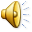 What we do differently from others
Common concerns
Our Approach
Care givers
           payment rates
Competitive Rates 
Over time  Rates 
Compensations for  bad weather 
Negotiable 
Flexible
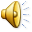 What we do differently from others
Common Concerns
Our Approach
Clients’ convenience
Door to Door 
“We come to your door”
In-home  clients assessment and documentations
In-home clients’ caregiver  interview / documentations
Pay Period 
Flexible
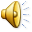 THANKS!!!YOU HAVE QUESTIONS
Questions              and 
Answers
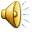 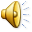 Waivers Descriptions
Adult Autism Waiver
In order to be eligible for this waiver a person must meet the following requirements:
Live in Pennsylvania
Be 21 or older
Be a U.S. citizen or qualified alien
Have a diagnosis of Autism Spectrum Disorder, which includes a diagnosis of Autistic Disorder, Pervasive Developmental Disorder (PDD-NOS), Asperger Syndrome, Childhood Disintegrative Disorder or Retts Disorder
Meet Medical Assistance financial and non-financial eligibility
Meet the Intermediate Care Facility level of care
** IQ is not an eligibility criterion for this waiver **
http://www.dhs.pa.gov/provider/waiverinformation/adultautismwaiver/
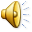 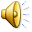 Person/Family Directed Support Waiver for Individuals with Intellectual Disabilityhttp://dhs.pa.gov/learnaboutdhs/waiverinformation/personfamilydirectedsupportwaiver/index.htm
Eligibility criteria
Services
Eligibility criteria:
Be age three and older
Level of Care
Medical Evaluation
Diagnosis of an intellectual disability
Recommended for an intermediate care facility  (ICF) level of care based on a medical evaluation
Determined eligible for Medical Assistance (MA)
Meet the financial requirements as determined by your local County Assistance Office.
Individual cost limit of $30,000 per person per fiscal year
Excludes Supports Coordination
Excludes Supports Broker Services
Assistive Technology
Behavior Support
Companion
Education Support
Home Accessibility Adaptations
Home and Community Habilitation (Unlicensed)
Homemaker/Chore
Licensed Day Habilitation
Nursing
Prevocational
Respite
Specialized Supplies
Supported Employment
Supports Broker
Supports Coordination
Therapy
Physical
Occupational
Speech
Language
Behavioral
Orientation, Mobility and Vision
Transitional work
Transportation
Vehicle Accessibility Adaptations
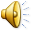 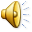 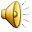 The OBRA Waiver is a Home and Community Based Waiver program that may help you if you have a developmental physical disability to allow you to live in the community and remain as independent as possiblehttp://www.dhs.pa.gov/citizens/alternativestonursinghomes/obrawaiver/
Eligibility
Services
A resident of Pennsylvania.
Age 18-59. Age 18-59 individuals who are currently in the waiver prior to 7/1/2006 will age in place. Individuals age 60 and older will be referred to the Aging Waiver.
Have a severe developmental physical disability requiring an Intermediate Care Facility/Other Related Conditions (ICF/ORC) level of care.
The disability must result in substantial functional limitations in three or more of the following major life activities:
Self-care, communication, learning, mobility, self-direction and capacity for independent living.
Meet the financial requirements as determined by your local County Assistance Office.
Other related conditions (ORCs) include physical, sensory, or neurological disabilities which manifested before age 22 and are likely to continue indefinitely.
Adult Daily Living
Accessibility Adaptations, Equipment, Technology and Medical Supplies
Benefits Counseling
Career Assessment
Community Integration
Community Transition Services
Employment Skills Development
Financial Management Services
Home Health
Job Coaching
Job Finding
Non-Medical Transportation
Personal Assistance Services
Personal Emergency Response System (PERS)
Residential Habilitation Services
Respite
Service Coordination
Structured Day Habilitation Services
Therapeutic and Counseling Services
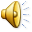 ATTENDANT SERVICES/ ACT 150
If you have a physical disability, the Attendant Care Waiver and state funded Act 150 program may be available to you to continue to live in your home and community with support and services. http://www.dhs.pa.gov/citizens/attendantcare/attendantcareact150/
Eligibility
Services
To be eligible for Attendant Care Services, you must:
Be a resident of Pennsylvania
Meet the level of care needs for a Skilled Nursing Facility 
Be between eighteen (18) and fifty-nine (59) years of age
Be capable of a) hiring, firing, and supervising attendant care worker(s); b) managing your own financial affairs; and c) managing your own legal affairs
For the Medicaid Home and Community Based Waiver Services Attendant Care Program, meet the financial requirements as determined by your local County Assistance Office.
Have a medically determinable physical impairment that is expected to last of a continuous period of not less than twelve (12) calendar months or that may result in death
To take advantage of the Attendant Care Act 150 Program, you may be assessed a minimal co-payment. This co-payment is based on your income and will not be more than the total costs of services
Community Transition Services (available only through Medicaid Home and Community Based Waiver Services)
Participant-Directed Community Supports
Participant-Directed Goods and Services
Personal Assistance Services
Personal Emergency Response System (PERS)
Service Coordination
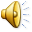 COMMCARE WAIVER
A Home and Community-Based Services Waiver for Individuals with Traumatic Brain Injury (TBI).If you  have a medically determined diagnosis of traumatic brain injury (TBI), the COMMCARE Waiver can help you remain as independent as possible. http://www.dhs.pa.gov/citizens/alternativestonursinghomes/commcarewaiver/
ELIGIBILITY
SERVICES
Accessibility Adaptations, Equipment, Technology and Medical Supplies
Adult Daily Living
Benefits Counseling
Career Assessment
Community Integration
Community Transition Services
Employment Skills Development
Financial Management Services
Home Health
Job Coaching
Job Finding
Non-Medical Transportation
Personal Assistance Services
Personal Emergency Response System (PERS)
Residential Habilitation
Respite
Service Coordination
Structured Day Habilitation Services
Therapeutic and Counseling Services
To be eligible for the COMMCARE Waiver you must:
Be a Pennsylvania resident
Be 21 years of age or older
Have a medically determinable diagnosis of traumatic brain injury and require a Nursing Facility (NF) level of care
Meet the financial requirements as determined by your local County Assistance Office
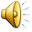 Independence  Waiver
If you are an adult with a severe physical disability, the Independence Waiver may be able to help you live or remain in the community and remain as independent as possible. http://www.dhs.pa.gov/citizens/alternativestonursinghomes/independencewaiver/
Eligibility
Services
To be eligible for the Independence Waiver you must:

Be a Pennsylvania resident
Be 18-60 - Individuals that turn 60 while in the waiver will be able to continue to receive services through the Independence Waiver.
Individuals who are physically disabled (but not individuals with an intellectual disability or have a major mental disorder as a primary diagnosis, or who are ventilator dependent), who reside in a Nursing Facility (NF) or the community but who have been assessed to require services at the level of nursing facility level of care.
In addition, the disability must result in substantial functional limitations in three or more of the following major life activities:
Self-care, understanding and use of language, learning, mobility, self-direction and/or capacity for independent living.
Meet the financial requirements as determined by your local County Assistance Office.
Adult Daily Living Services
Accessibility Adaptations, Equipment, Technology and Medical Supplies
Benefits Counseling
Career Assessment
Community Integration
Community Transition Services
Employment Skills Development
Financial Management Services
Home Health
Job Coaching
Job Finding
Non-Medical Transportation
Personal Assistance Services
Personal Emergency Response System (PERS)
Respite
Service Coordination
Therapeutic and Counseling Services
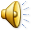